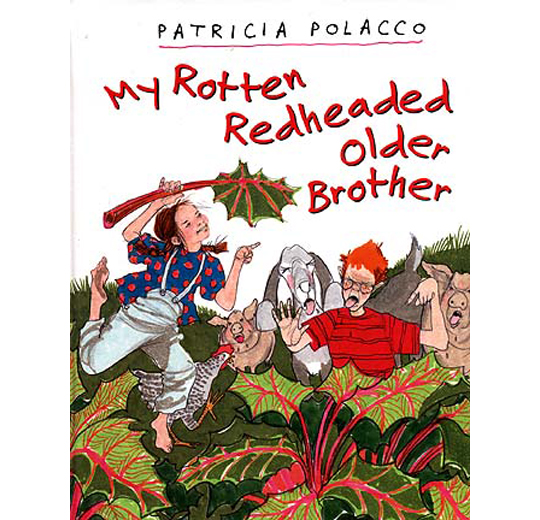 My Rotten RedheadedOlder Brotherby Patricia POLACCO
Book Celebration
By  Daisy Garcia
Characters
Patricia
Grandma
Richard
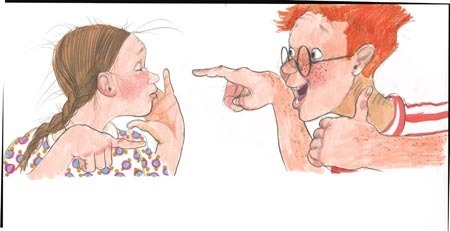 Setting
Farm
Summer
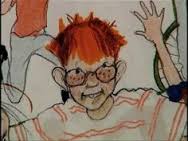 Beginning  plot
At the beginning  the  brother  thought   he  was  better  then  his  sister
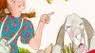 PlotMiddle
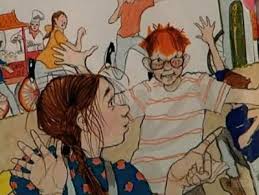 Then  go  the  merry-go-round   and   the   sister  beats  him  at  the  merry-go-round
Plot End
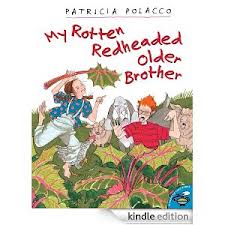 They  get  to  together  and   have   fun.
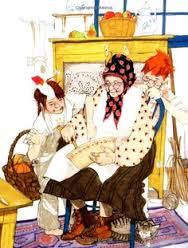 Author’s Message
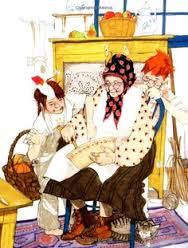 It is fun to get together  with family.
Favorite quote from the book
When  the  sister  beats   her  brother  at  the  merry-go-round  -  on page 15
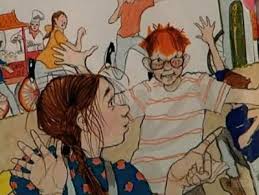